The Antarctic Meteorological Research and Data Center Data Website: An Overview and discussion of the AMRDC website, featured projects, and real-time data display
David Mikolajczyk1, Matthew Lazzara1,2, Matthew Noojin2, Karissa Shannon1, Sophie Orendorf1, Clayton Suplinski1, Taylor Norton1, Caleb Cullum1, Ethan Koudelka1, Kathryn Marek1, and Lee Welhouse1
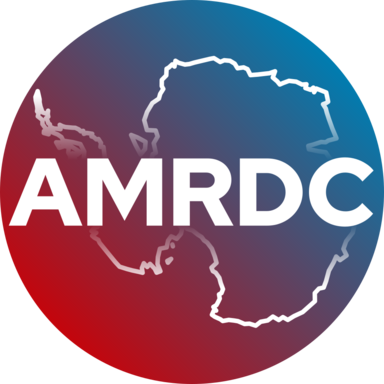 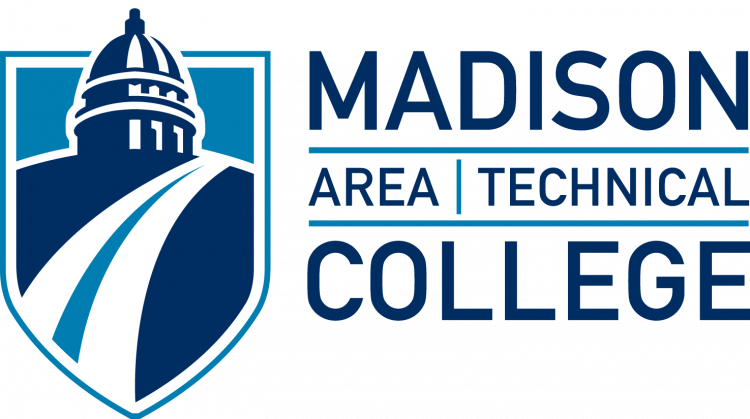 1Antarctic Meteorological Research and Data Center, Space Science and Engineering Center, University of Wisconsin-Madison, Madison, WI, USA
2Department of Physical Sciences, School of Science, Technology, Engineering, and Mathematics, Madison Area Technical College, Madison, WI, USA
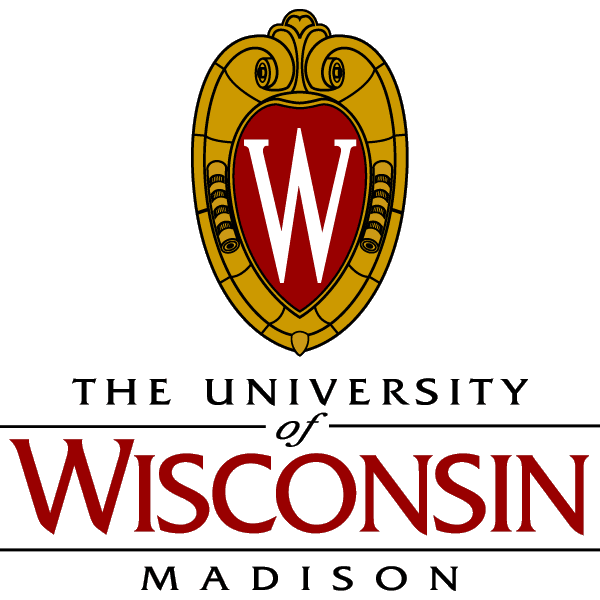 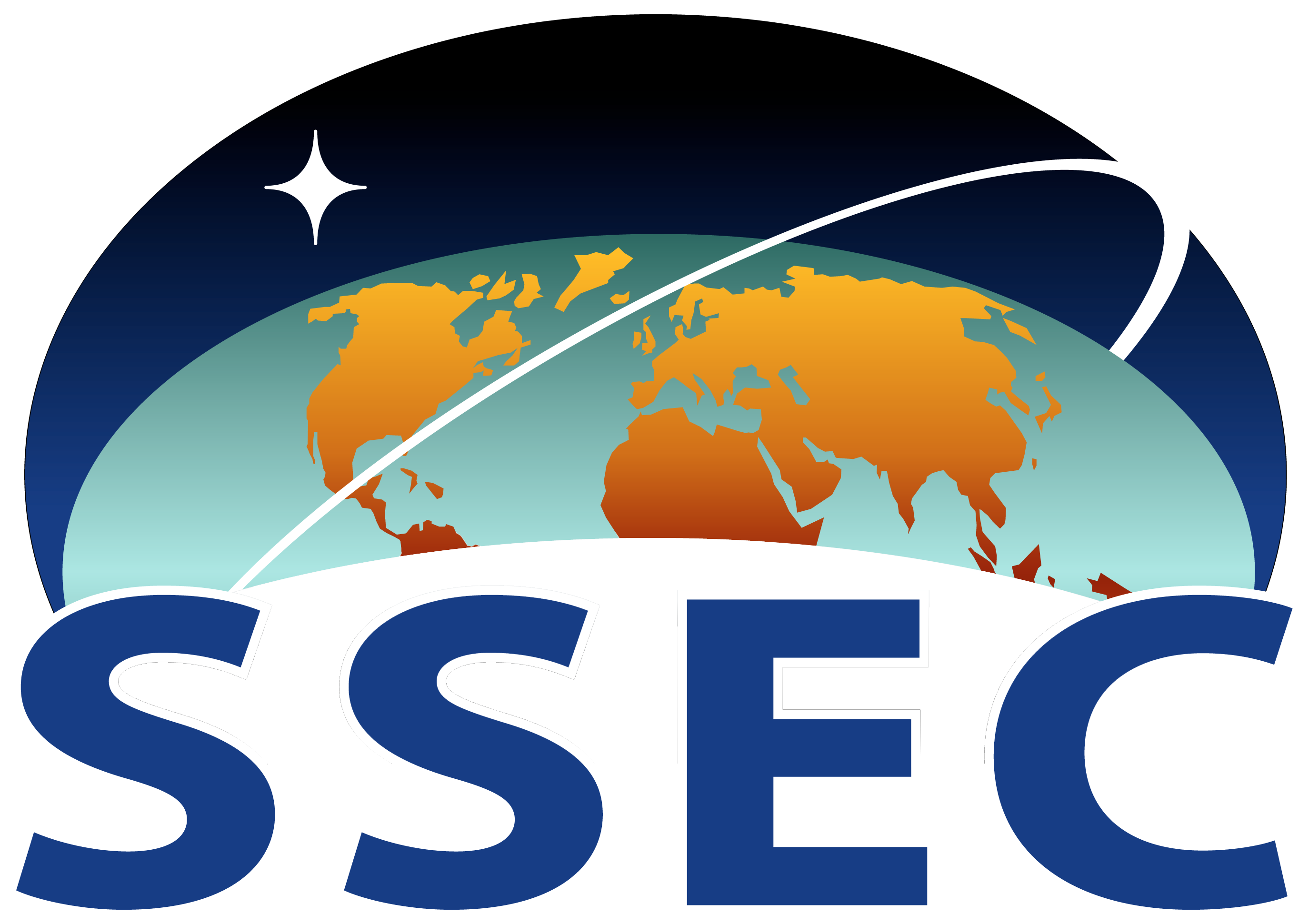 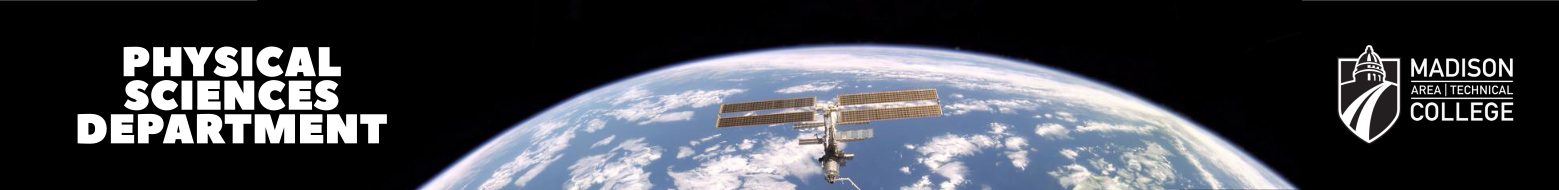 30th International Symposium on Polar Sciences 
and 20th Workshop on Antarctic Meteorology and Climate, 2025
Outline
Re-introducing the new AMRDC website
Main features of website
Projects
Real-time data
Web Applications
Group discussion
2
20th Workshop on Antarctic Meteorology and Climate, 2025
Out with the old, in with the new
Farewell to the old website, https://amrc.ssec.wisc.edu/
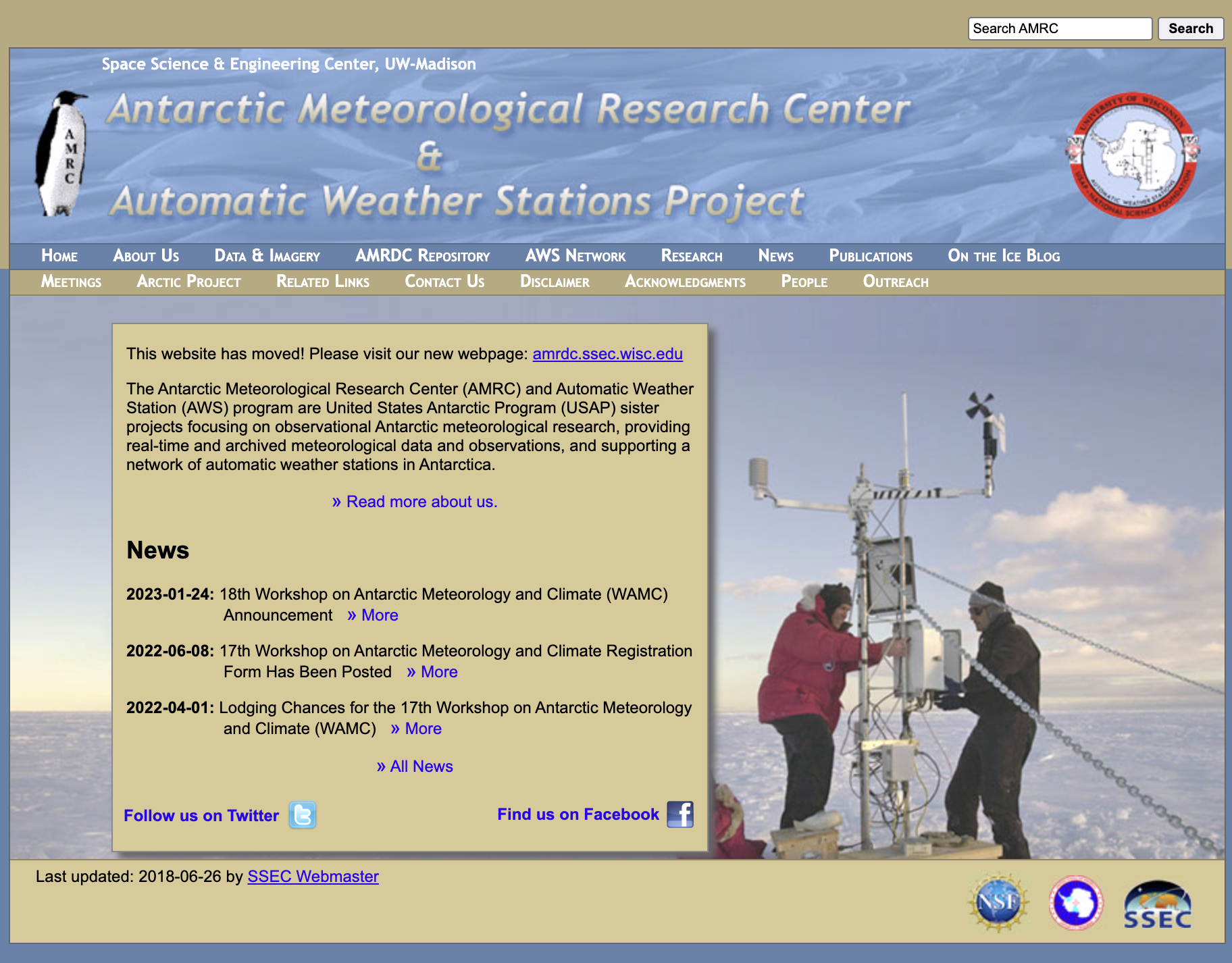 3
20th Workshop on Antarctic Meteorology and Climate, 2025
Out with the old, in with the new
Hello to the new website! https://amrdc.ssec.wisc.edu
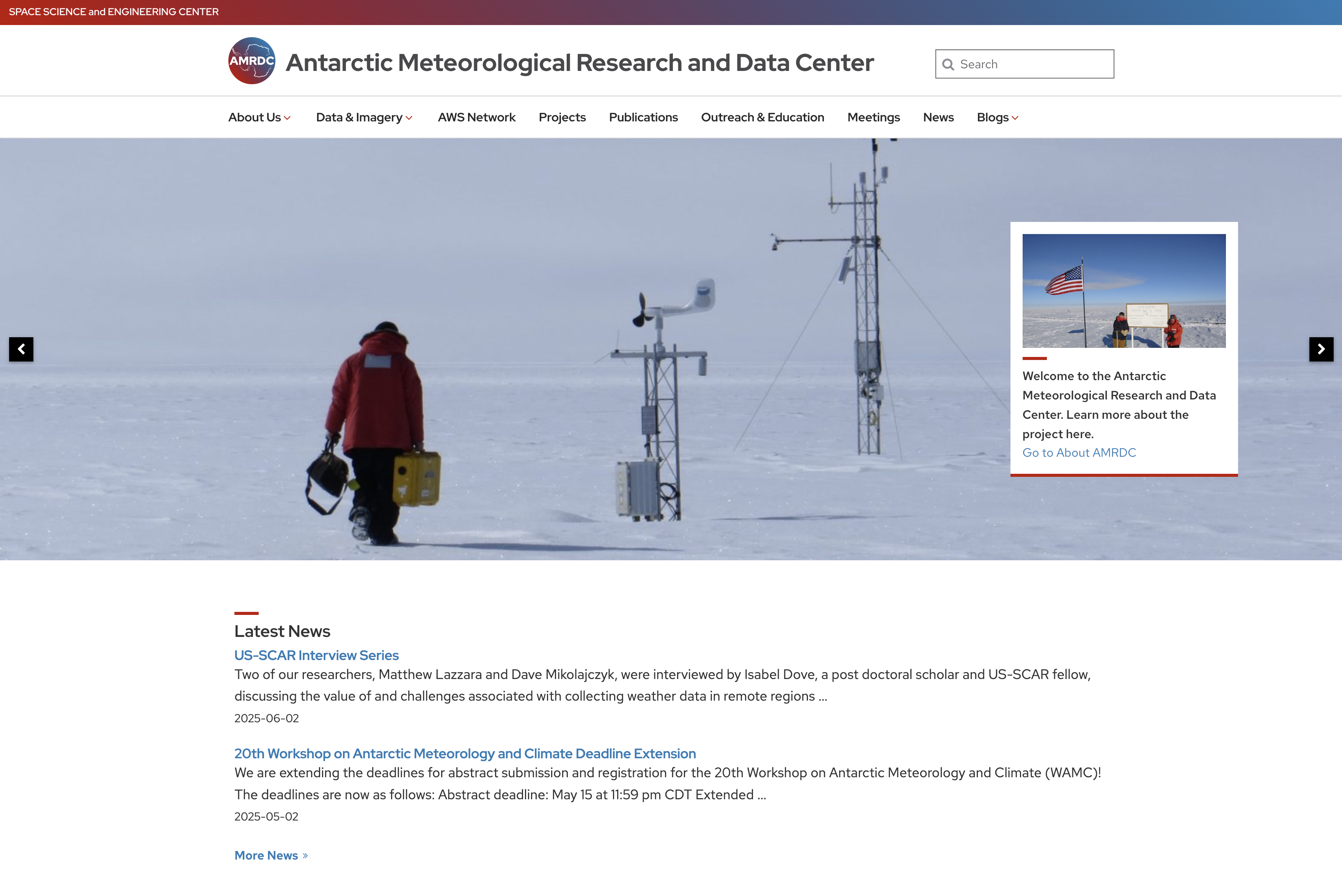 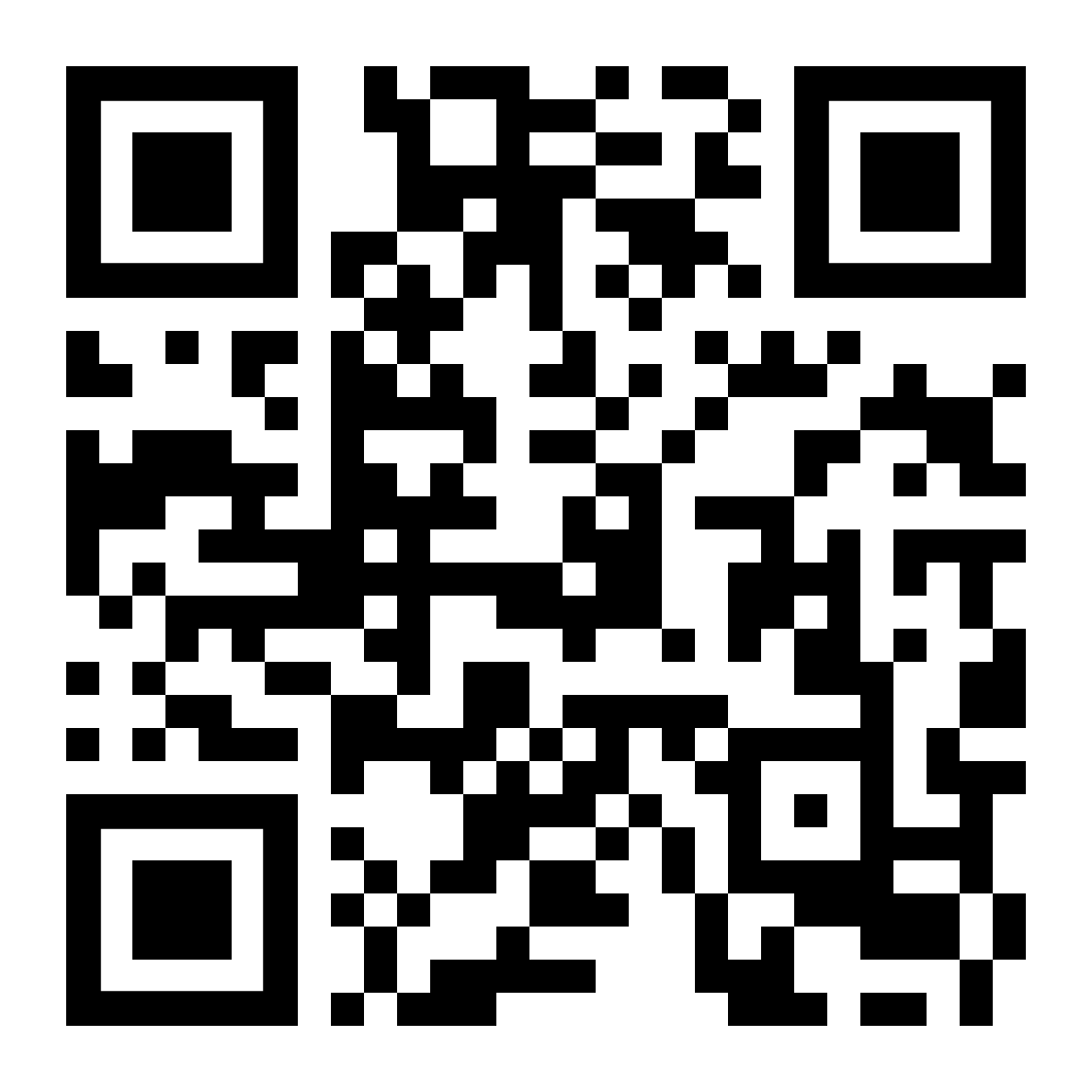 4
20th Workshop on Antarctic Meteorology and Climate, 2025
Main features of website
Now built on Wordpress
Following University of Wisconsin-Madison formatting/layouts
Data Visualization
Visualizer
Dashboard
Real-time Data
Observations and satellite imagery
Links to AMRDC Data Repository
Projects
Past and present
General information
News, Meetings, etc.
Catalogue of outreach activities
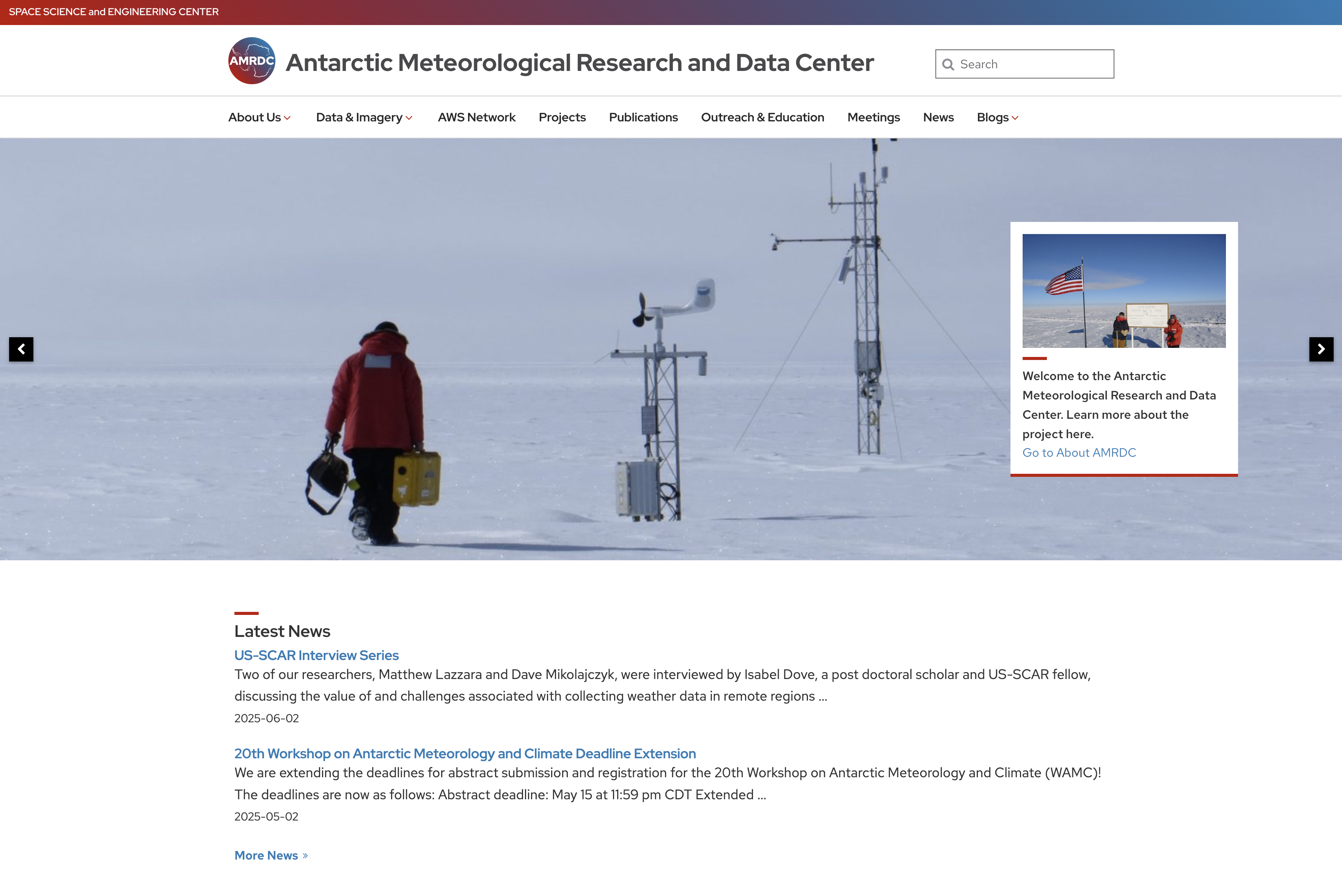 5
20th Workshop on Antarctic Meteorology and Climate, 2025
Projects
AMPS-AWS Verification:
https://amrdc.ssec.wisc.edu/real-time-data/forecasts/aws-observations-amps-output
Developed by Karissa Shannon, with initial help from Kevin Manning (UCAR)
Real-time comparisons between Antarctic Mesoscale Prediction System (AMPS) forecast output and AWS observations from UW and the Naval Information Warfare Center (NIWC)
Compare obs with most recent two or three AMPS forecast runs
Temperature, pressure, relative humidity, and wind
Time series plots and maps
Dashboard allows user to display multiple plots at once (shown in figure)
6
20th Workshop on Antarctic Meteorology and Climate, 2025
Projects
Antarctica Simulation: https://amrdc.ssec.wisc.edu/web_products/antarctica_simulation/
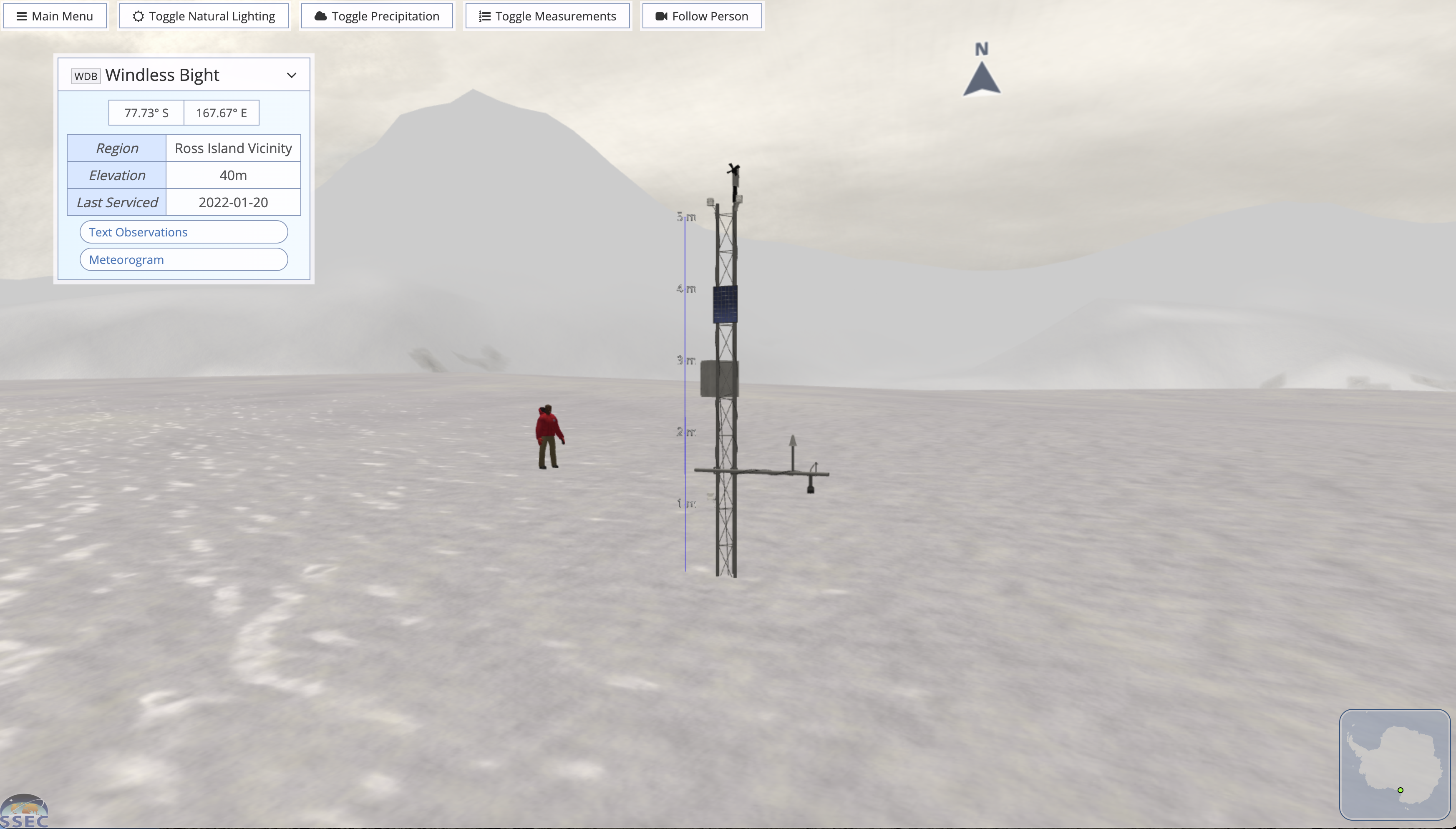 Developed by Clayton Suplinski
Simulations made for each UW AWS site
Emulates tower, instrumentation, and surrounding geography
Use in a web browser, or with virtual reality headsets
7
20th Workshop on Antarctic Meteorology and Climate, 2025
Real-time data
A work in progress!
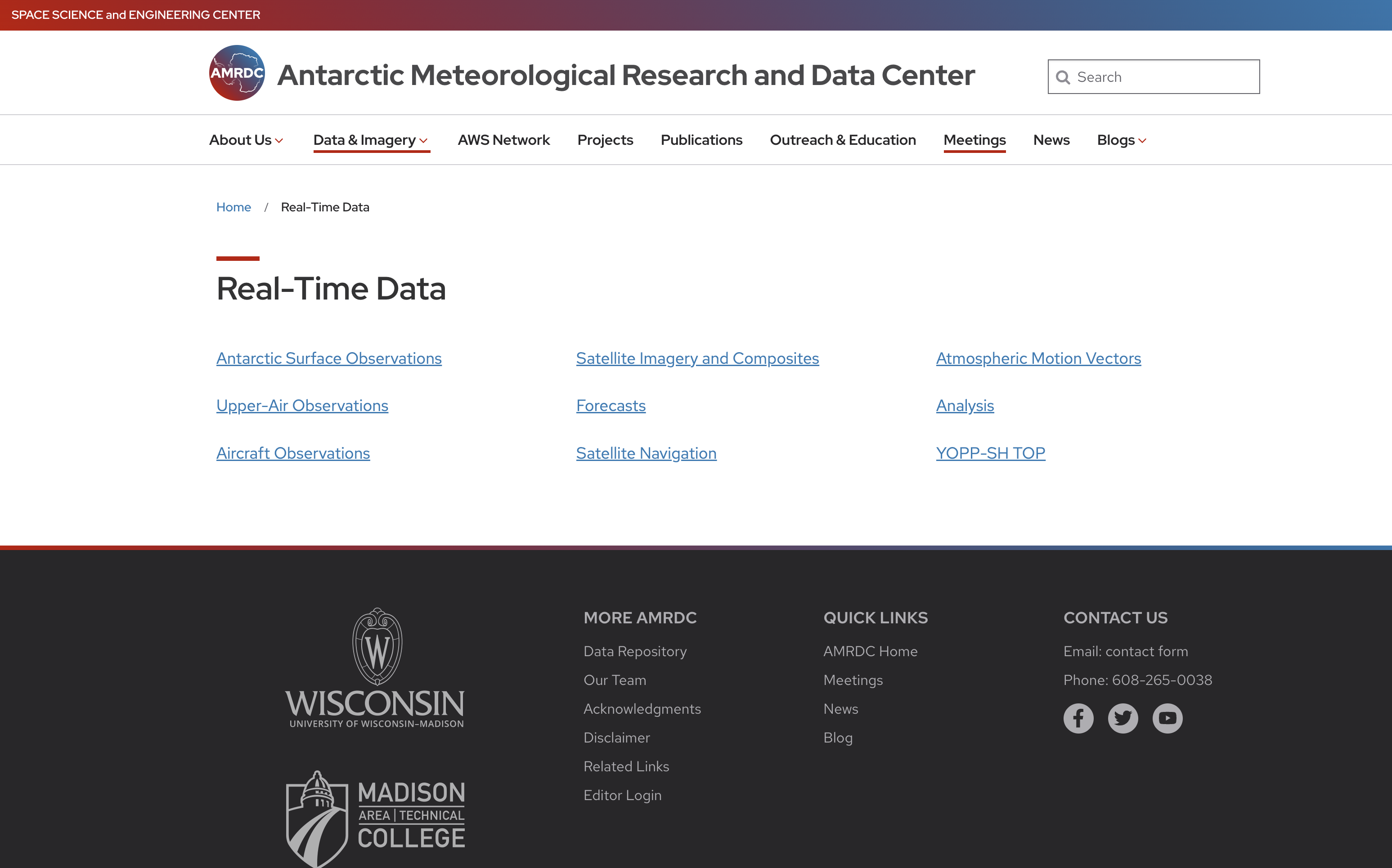 8
20th Workshop on Antarctic Meteorology and Climate, 2025
Real-time data
Antarctic Surface Observations
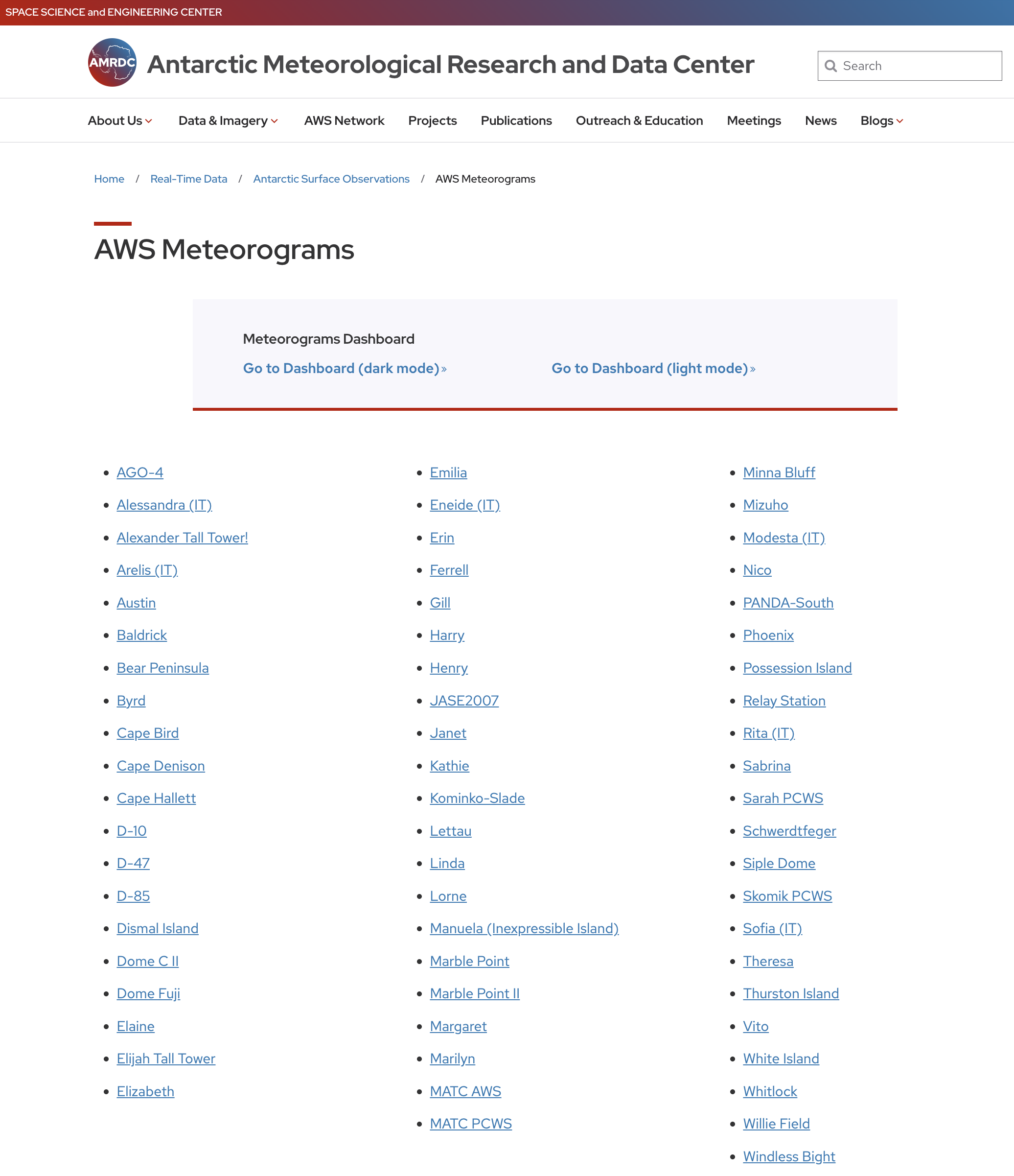 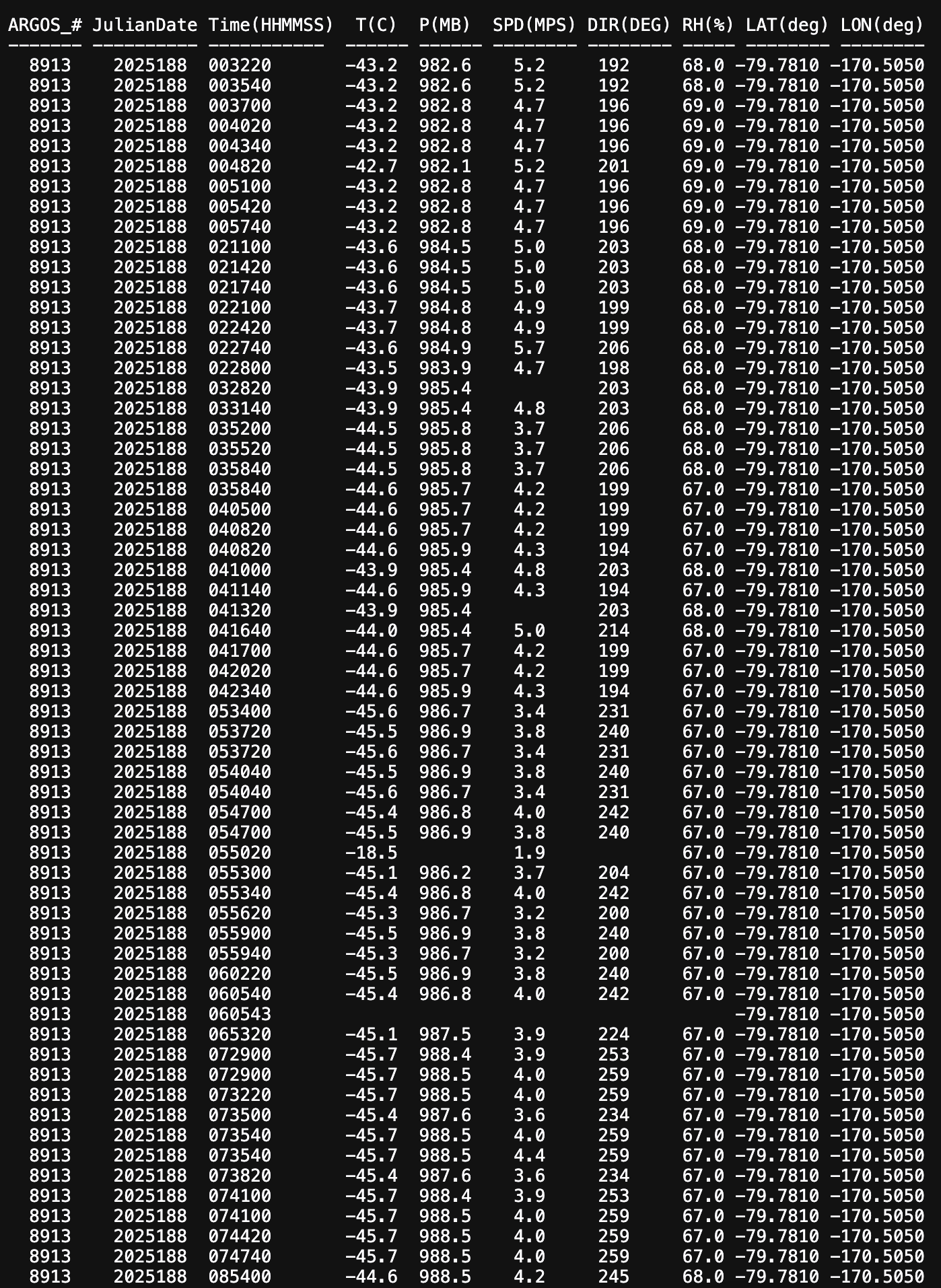 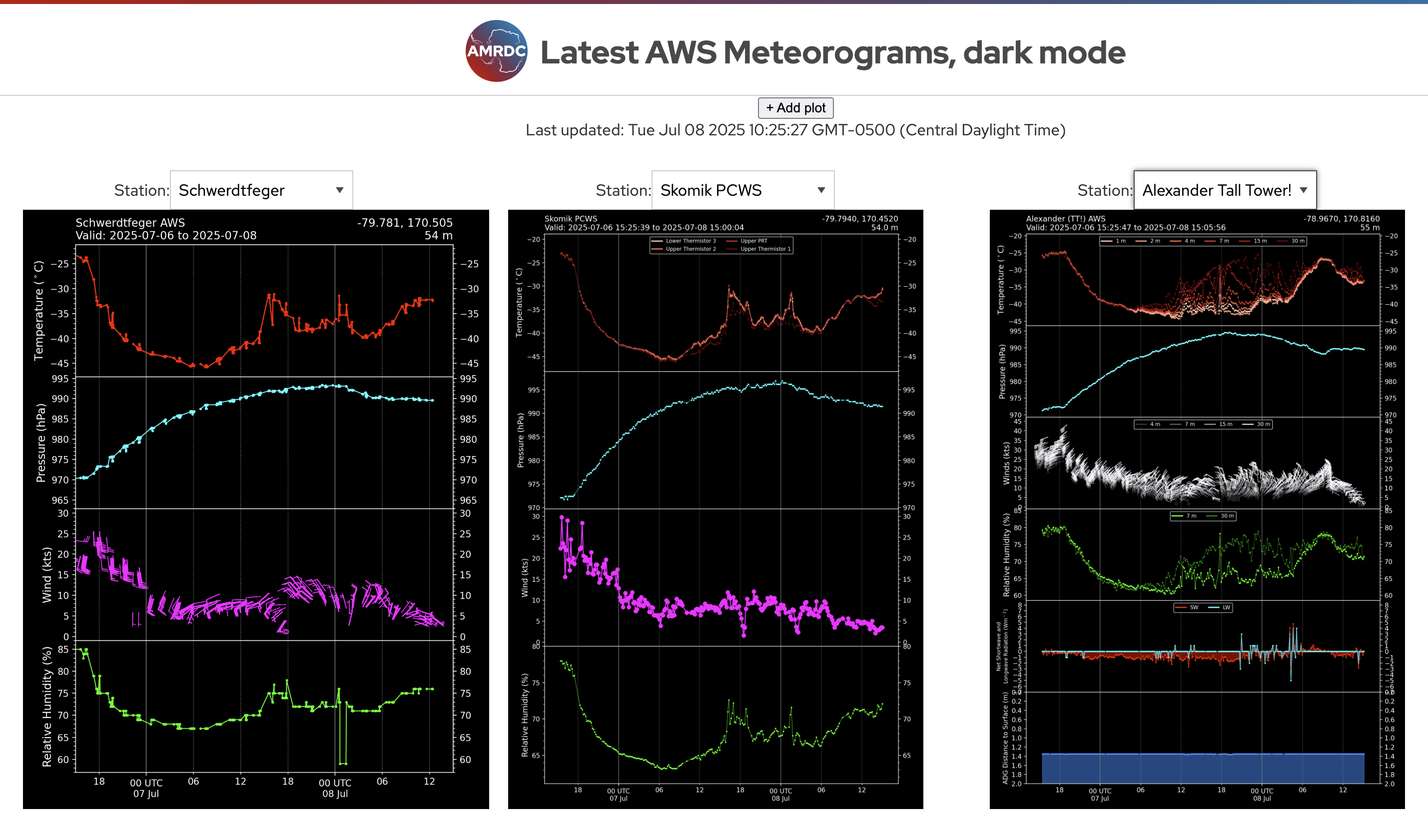 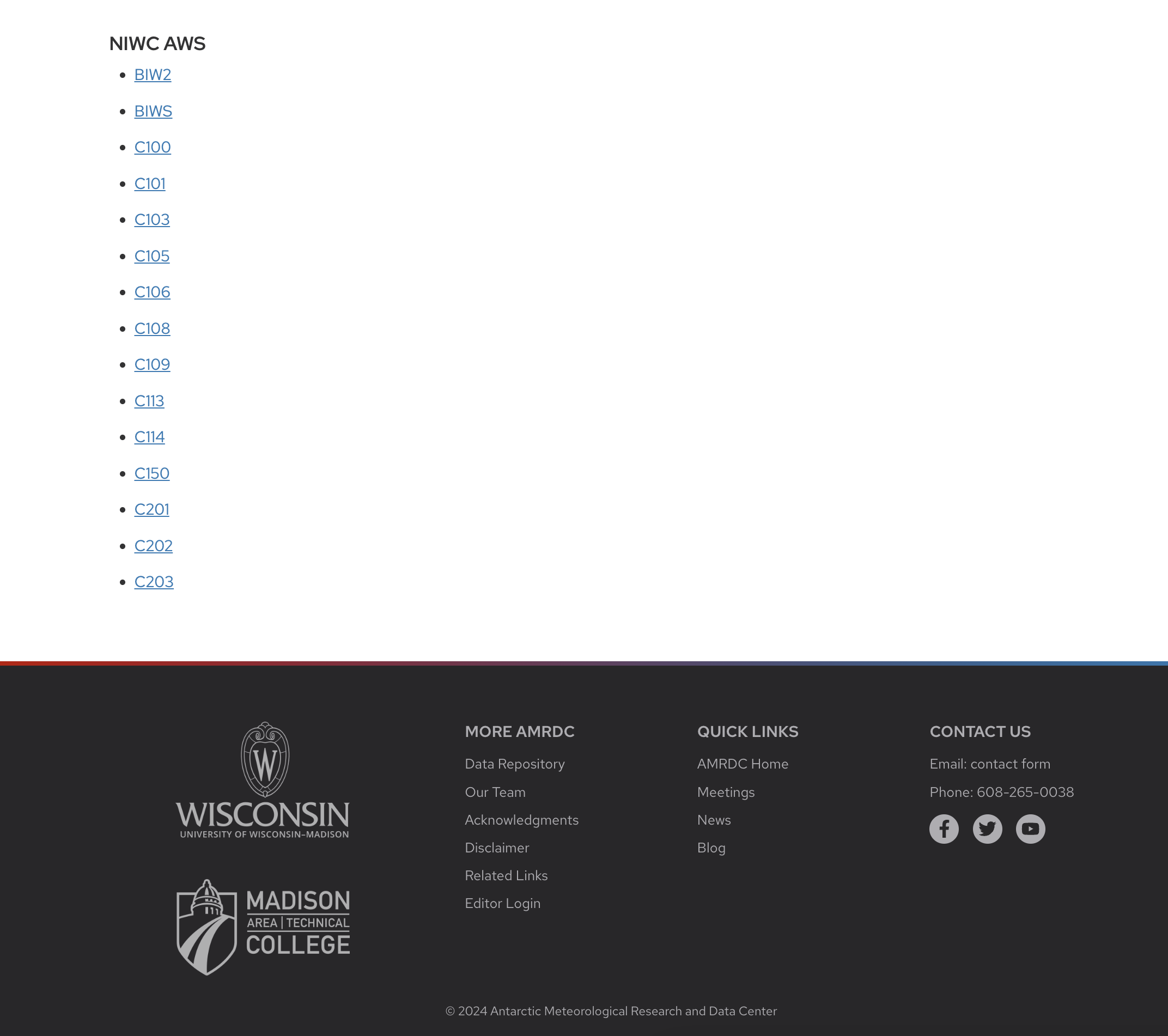 Text listing
Meteorogram
9
20th Workshop on Antarctic Meteorology and Climate, 2025
Real-time data
Satellite Imagery and Composites
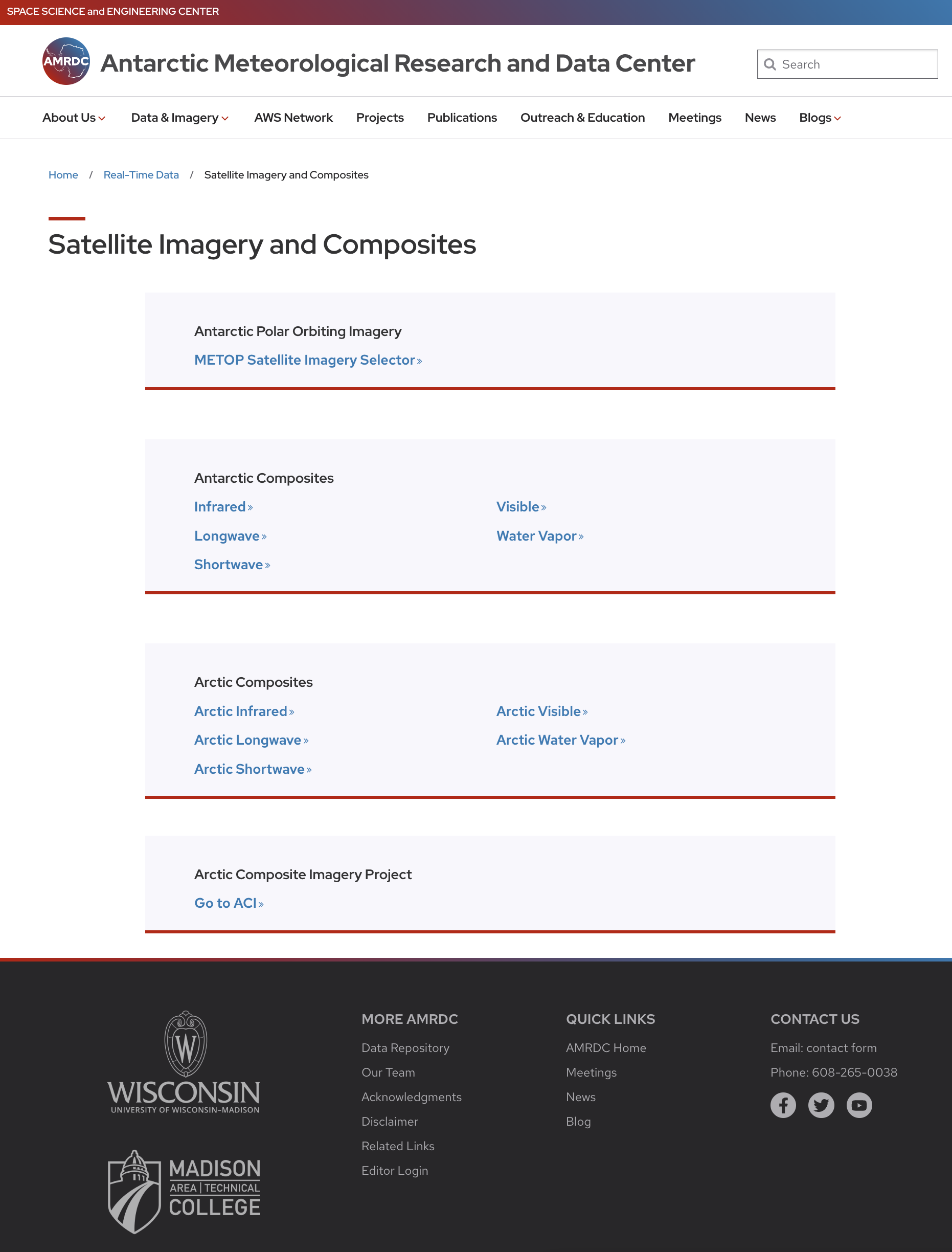 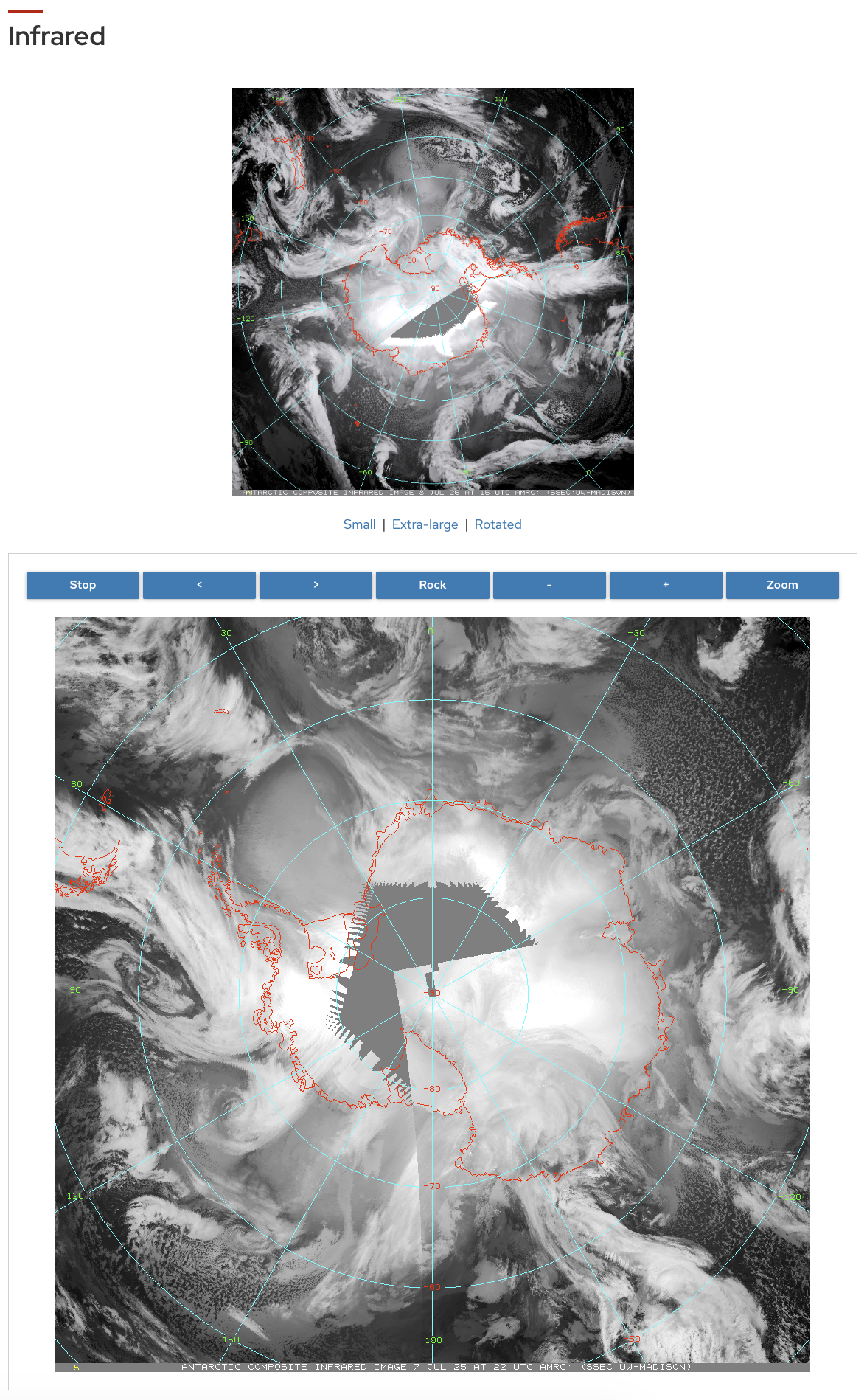 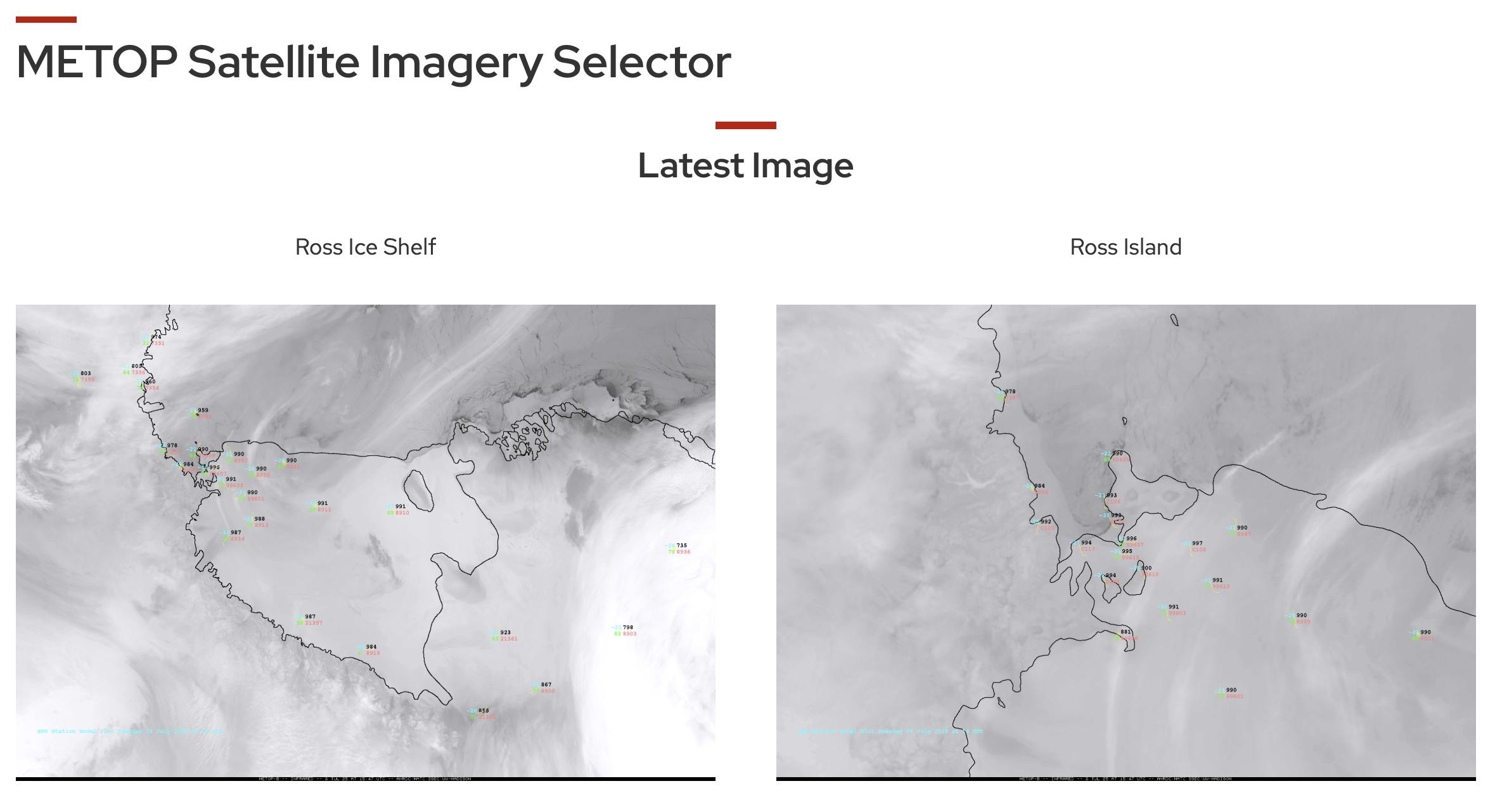 Imagery
Composites
10
20th Workshop on Antarctic Meteorology and Climate, 2025
Web Applications
Real-time meteorogram and data time series “dashboards”
E.g. AWS meteorograms, AMPS-UW verification project
Archive AWS data visualizer
Plots QC’d data from repository
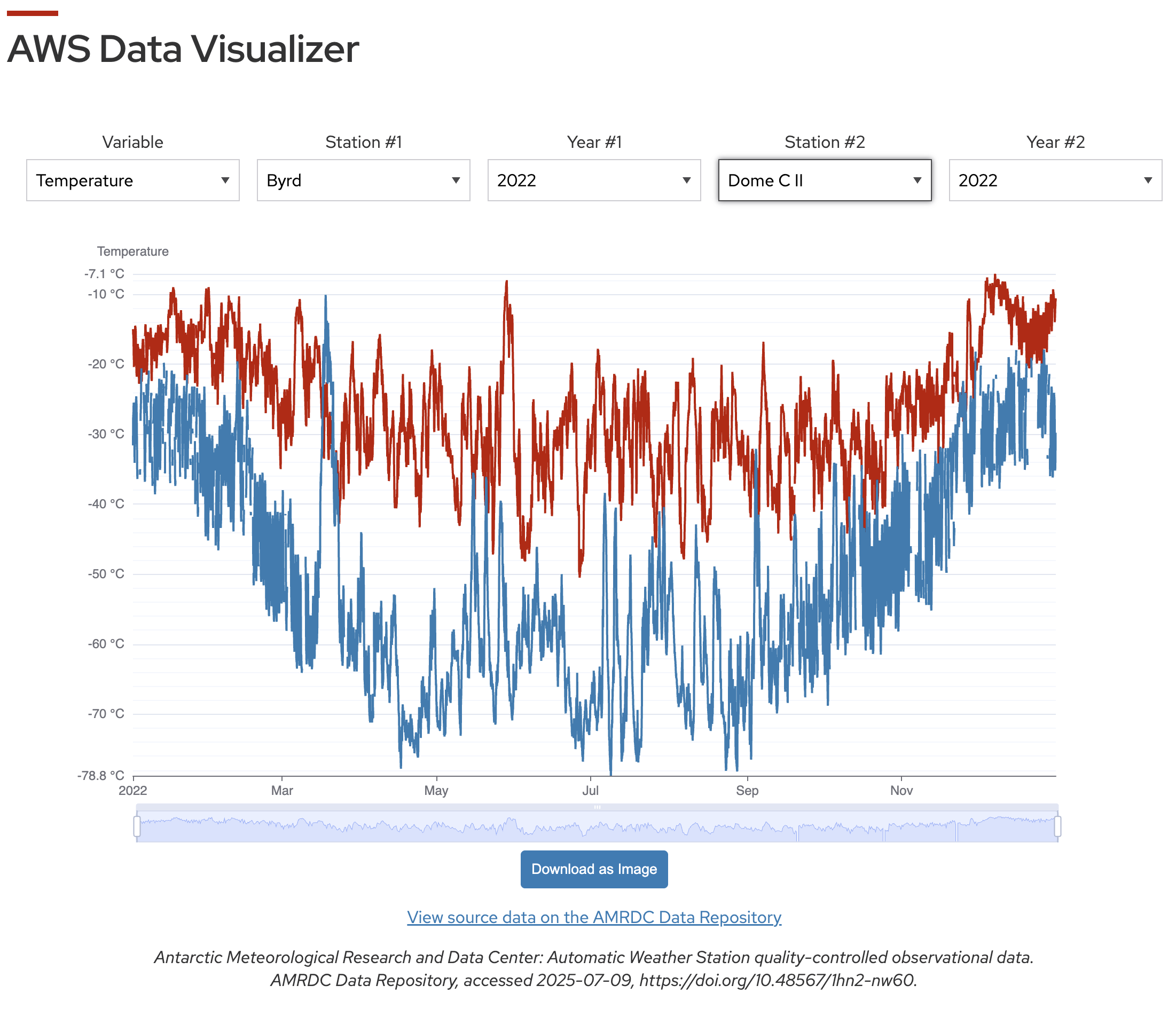 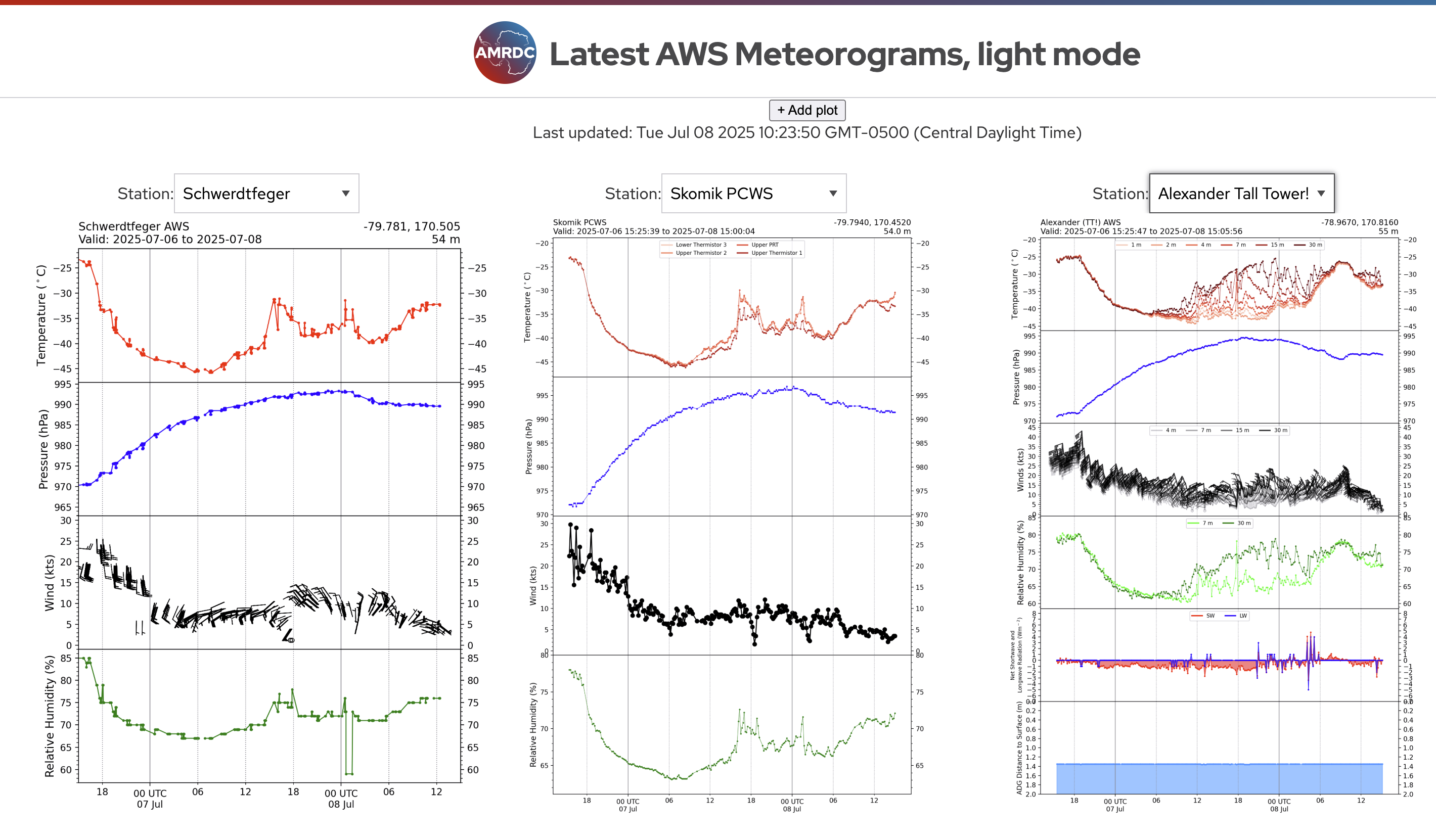 11
20th Workshop on Antarctic Meteorology and Climate, 2025
Web Applications
AWS Station Pages
New AWS interactive map
Links to individual AWS station pages
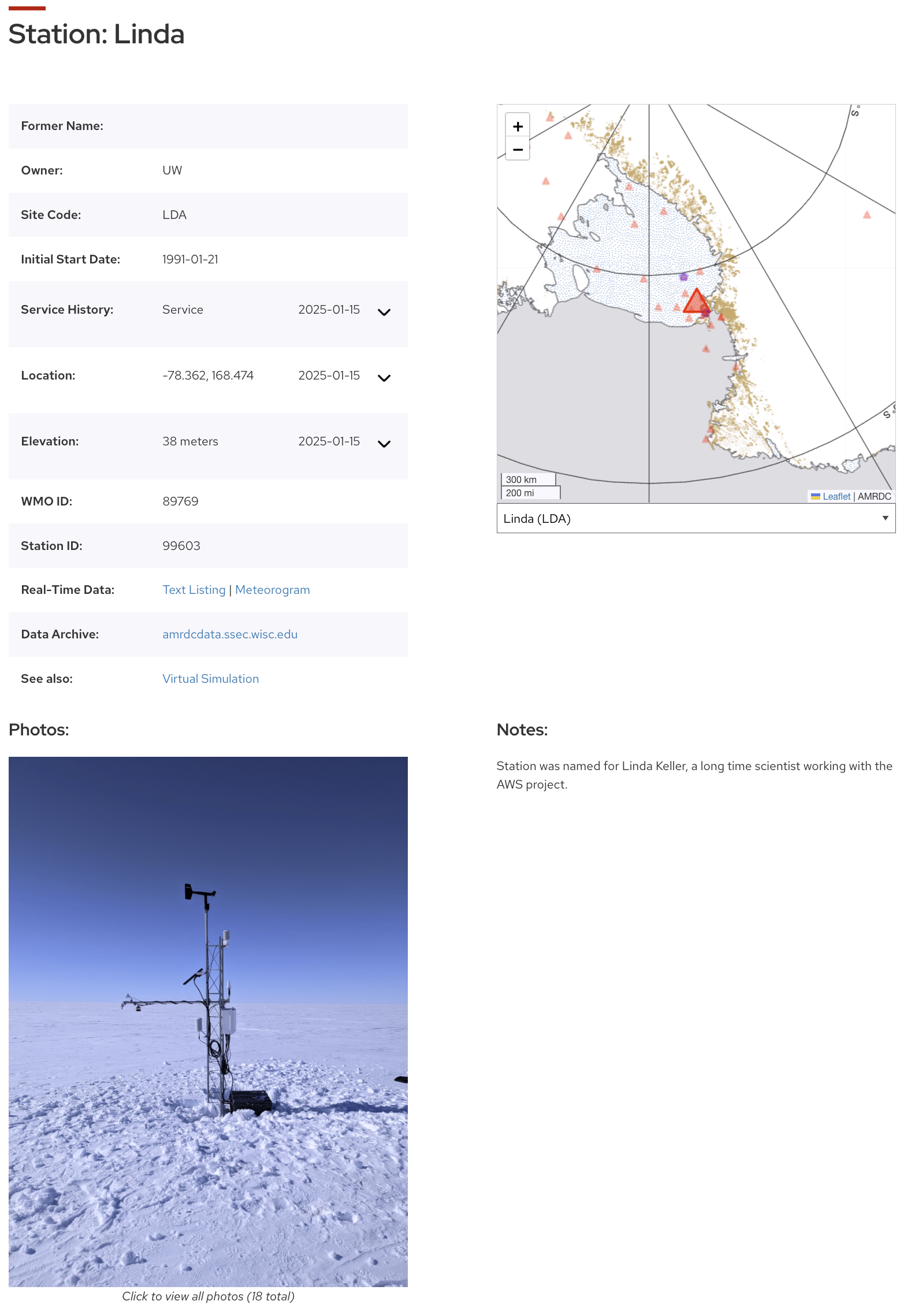 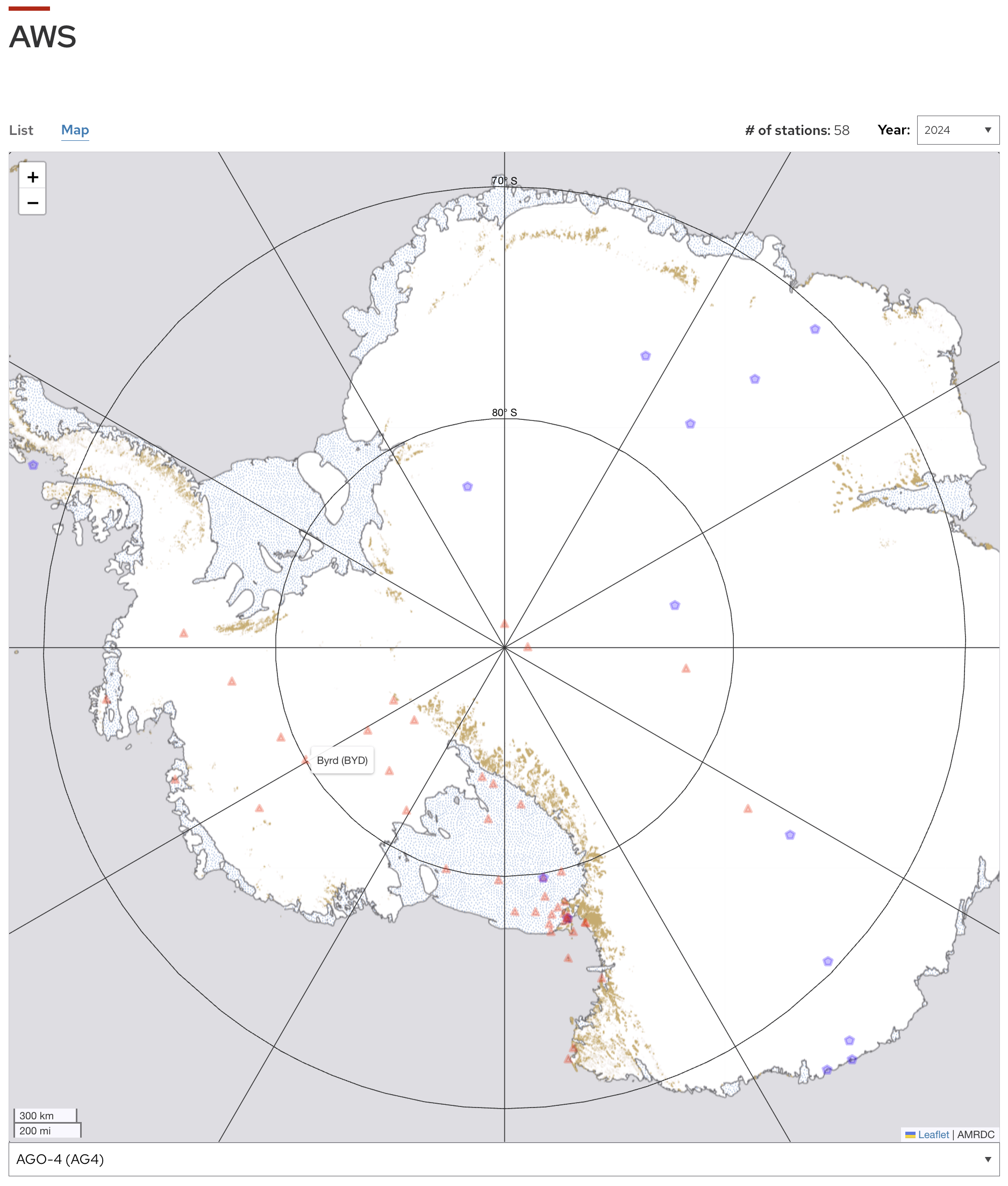 12
20th Workshop on Antarctic Meteorology and Climate, 2025
Questions and Discussion
Are information and data products intuitive to find?

Any suggestions on layout?

Any products that you want to see included on the website?
13
20th Workshop on Antarctic Meteorology and Climate, 2025
Thank you!
Acknowledgments
The authors appreciate the support of the National Science Foundation under grant number 1951720 and 2301362 (UW), and 1951603 (MATC).
References
Lazzara, M., G. Weidner, L. Keller, J. Thom, and J. Cassano, 2012: Antarctic Automatic Weather Station Program: 30 Years of Polar Observation. Bull. Amer. Meteor. Soc., 93, 1519-1537.  https://doi.org/10.1175/BAMS-D-11-00015.1
Lazzara, M. A., M. G. Noojin, K. J. Shannon, D. E. Mikolajczyk, and L. J. Welhouse, 2025:  An Antarctic Meteorological Data Repository. Bull. Amer. Meteor. Soc., Accepted. DOI: 10.1175/BAMS-D-24-0178.1
14
20th Workshop on Antarctic Meteorology and Climate, 2025